Iqbal ka Nazariya  Riyasat-IISession 2019-2023Semester: 2nd MinorCourse Code: 104
Instructor: Dr. Sara Bukhari
جاوید نامہ
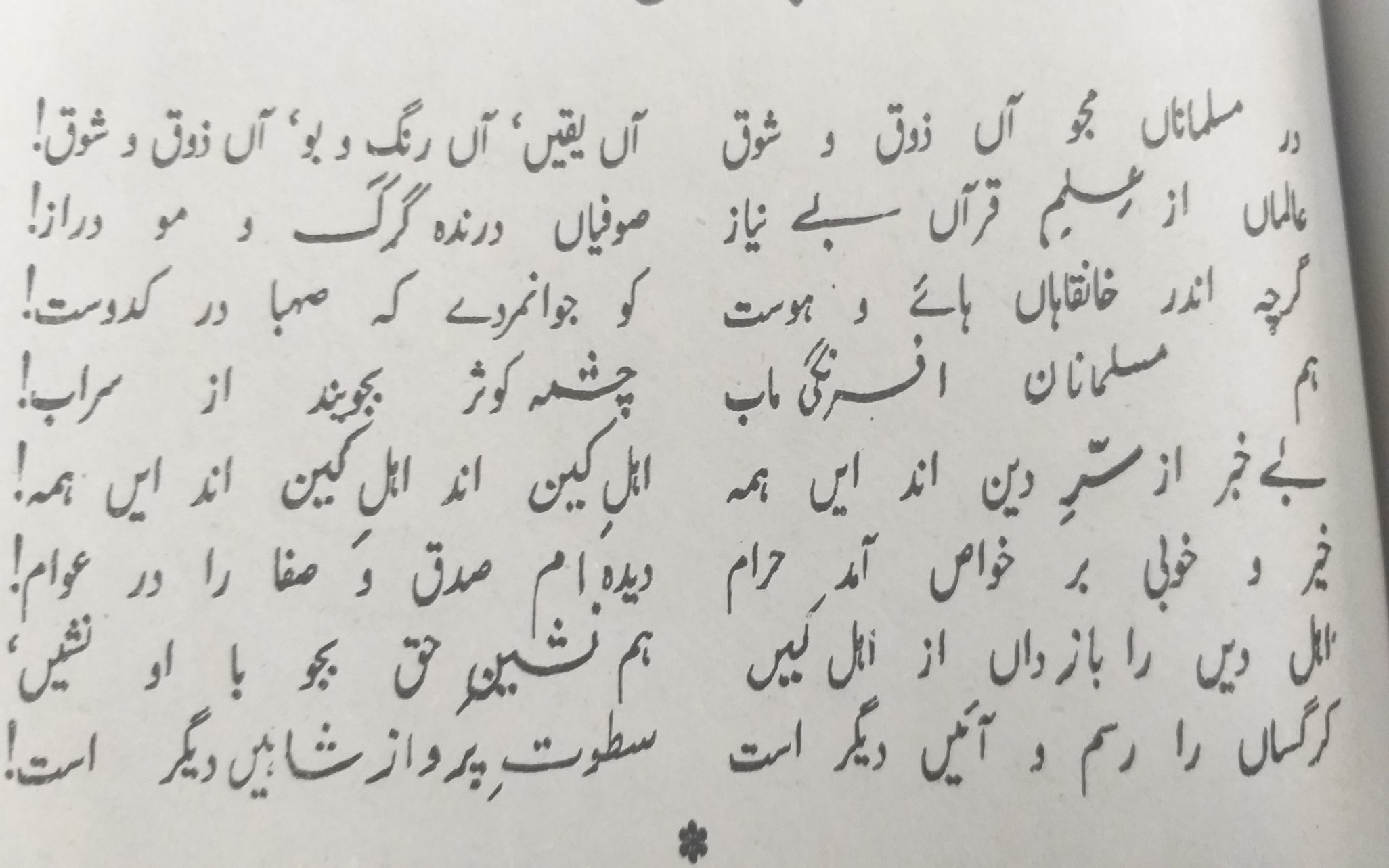 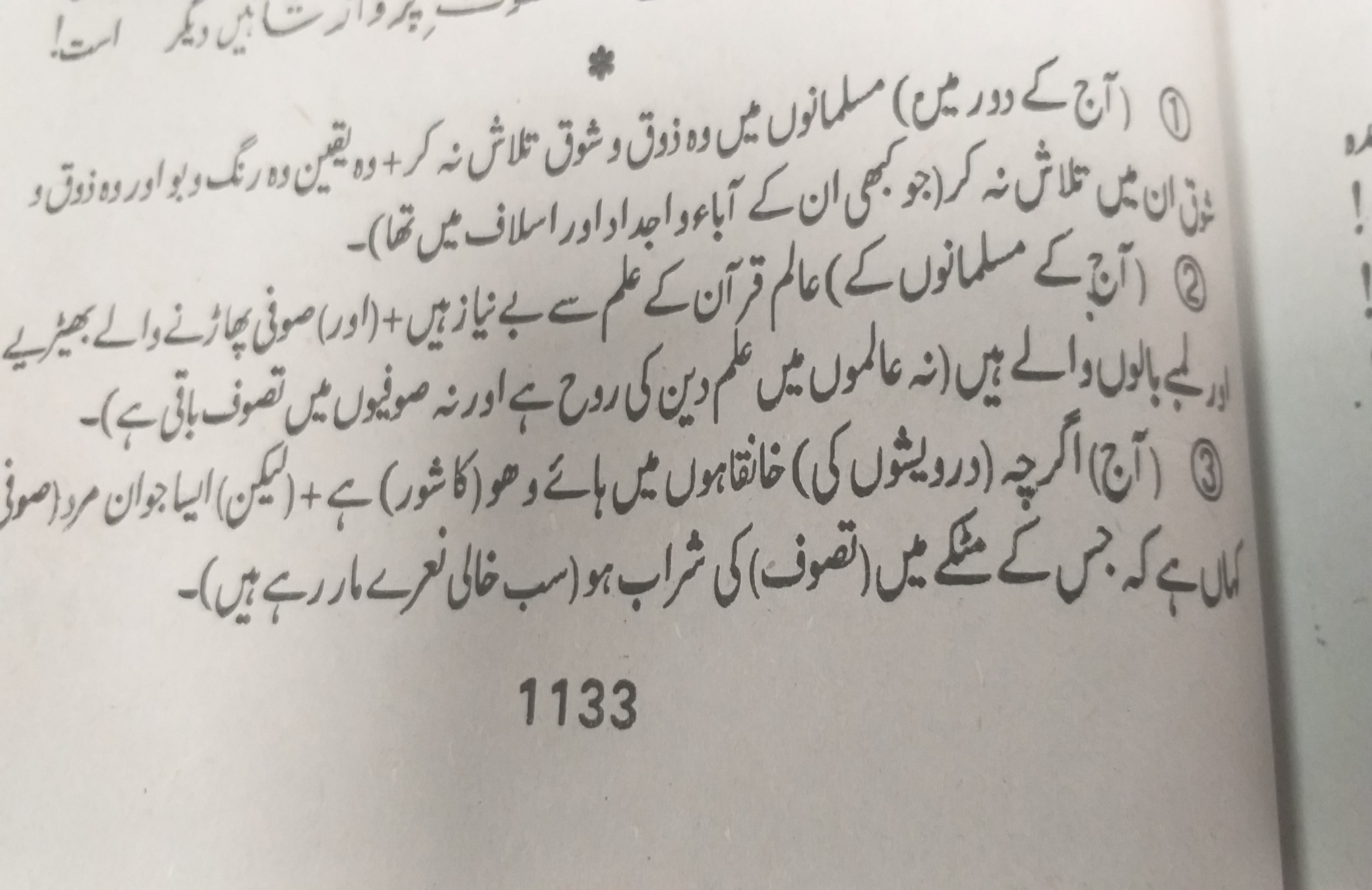 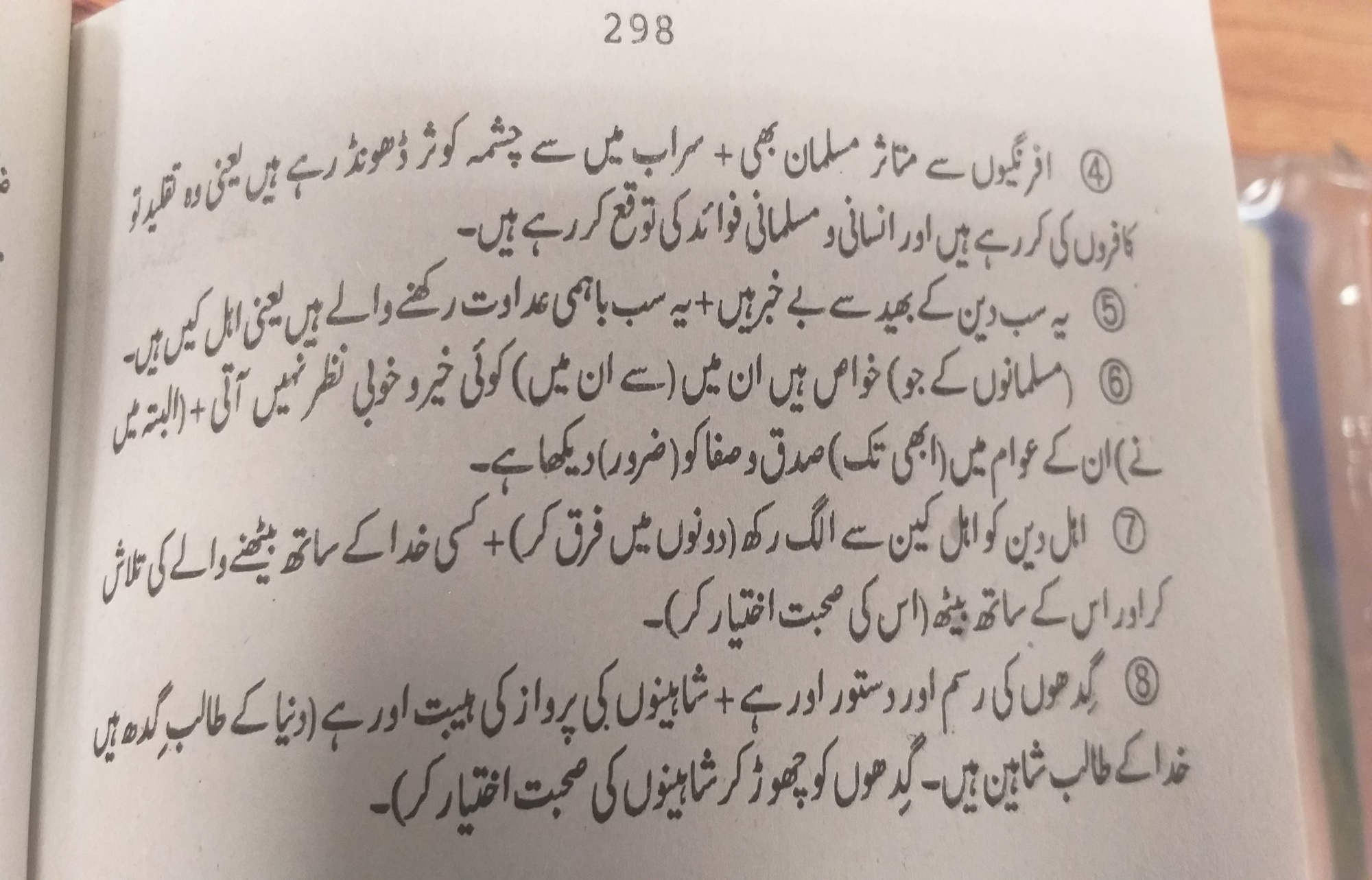